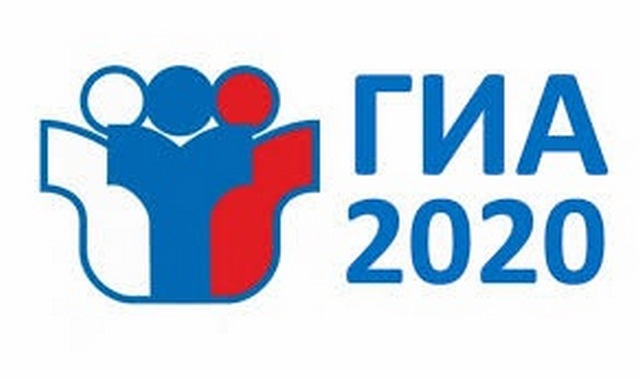 Особенности проведения государственной итоговой аттестации учащихся 11-х классов в 2023 годуБуханцева Марина Юрьевна,главный специалист управления образования26 января 2023г.
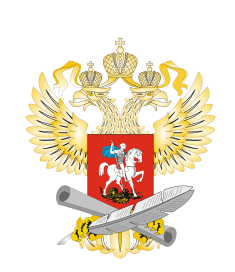 Государственная итоговая аттестация
Единый государственный
 экзамен
Государственный выпускной
 экзамен
Нормативно правовая база
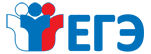 Закон РФ от 29.12.2012 г. № 273-ФЗ 
«Об образовании в Российской Федерации»
Порядок проведения государственной итоговой аттестации 
по образовательным программам среднего общего образования, 
утвержденный приказом Министерства образования и науки РФ
 от 7 ноября 2018 года № 1512.
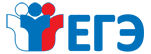 Итоговое сочинение (изложение)
Итоговое сочинение (изложение) 
как условие допуска к государственной итоговой аттестации по программам среднего общего образования
Результат итогового сочинения (изложения) – "зачет" или "незачет".
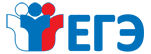 Итоговое сочинение (изложение)
Повторно допускаются к написанию итогового сочинения (изложения) :
обучающиеся, получившие «незачет»;
участники, не явившиеся на итоговое сочинение (изложение) по уважительным причинам (болезнь или иные обстоятельства), подтвержденным документально;
участники, не завершившие написание итогового сочинения (изложения) по уважительным причинам.
Сроки пересдачи:     1 февраля 2023 года
                                        3 мая 2023 года
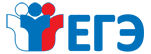 Для сдачи ЕГЭ необходимо:
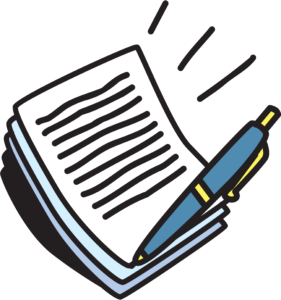 До 1 февраля
написать заявление
Заявление обучающимися на участие в ЕГЭ подается
           в свои образовательные организации
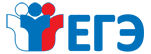 Изменение перечня в заявлении учебных предметов
По истечению 1 февраля изменение экзаменов возможно только при наличии у участника уважительных причин, подтвержденных документально.Учащемуся необходимо написать заявление в ГЭК Хабаровского края не позднее 
чем за 2 недели до начала экзамена 
(до 11 мая 2023 года).
перечень  предметов ГИА
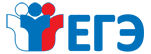 Учебные предметы по выбору:
Обязательные предметы:
Русский язык
Математика
     Для получения аттестата о среднем  общем образовании
Физика                  Иностранные языки                                                  
Химия                    Литература
Биология               Информатика
География
История
Обществознание
Математика
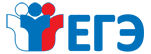 Выпускник может выбрать только один уровень экзамена по математике профильный  или базовый
Профильный уровень
Базовый уровень
В случае получения неудовлетворительного результата на ЕГЭ по математике участник может изменить выбранный ранее уровень ЕГЭ для повторного участия в резервные сроки
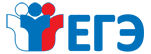 Проведение ГИА
Экзаменационные материалы для проведения ЕГЭ включают в себя КИМ, бланки регистрации, бланки ответов на задания КИМ
Экзаменационные задания – контрольные измерительные материалы (КИМы) – разрабатывает Федеральный институт  педагогических измерений 
(ФИПИ http://www.fipi.ru/)
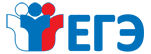 Проведение ГИА
Дополнительный этап
 (сентябрь)
Основной этап
 (май–июнь)
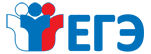 расписание экзаменов
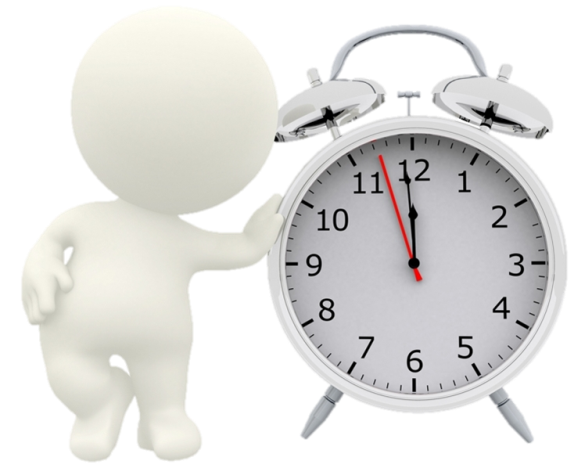 26 мая (пятница) — география, литература, химия;
29 мая (понедельник) — русский язык;
1 июня (четверг) —  математика базового и профильного уровней;
5 июня (понедельник) — история, физика;
8 июня (четверг) — обществознание;
13 июня (вторник) — иностранные языки за исключением раздела «Говорение», биология;
16 июня (пятница)             иностранные языки раздел «Говорение»;
17 июня (суббота)
19 июня (понедельник) информатика и информационно-коммуникационные
20 июня (вторник)                 технологии (ИКТ);
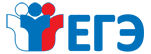 расписание экзаменов
Резервные дни ЕГЭ 2023 
22 июня (четверг) — русский язык;
23 июня (пятница) — география, литература, иностранные языки (раздел «Говорение»);
26 июня (понедельник) — ЕГЭ по математике профильного уровня;
27 июня (вторник) — иностранные языки (за исключением раздела «Говорение»), биология, информатика и информационно-коммуникационные технологии (ИКТ);
28 июня (среда) — обществознание, химия;
29 июня (четверг) — история, физика;
1 июля (суббота) — по всем учебным предметам.
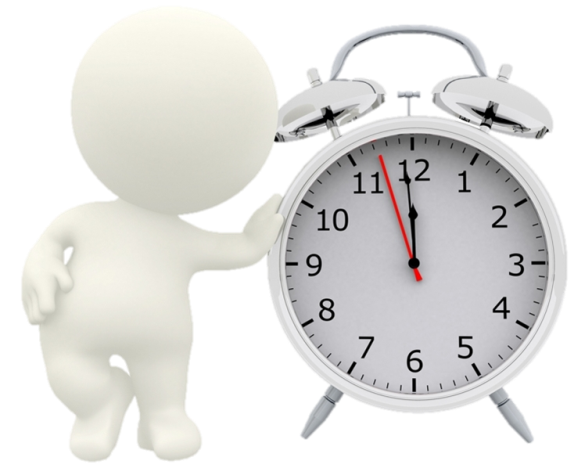 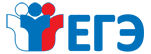 Информация о ЕГЭ
https://checkege.rustest.ru/ - Официальный информационный портал ЕГЭ
http://www.fipi.ru – Федеральный институт педагогических измерений
https://minobr.khabkrai.ru/– Министерство образования и науки Хабаровского края
http://www.rcoko.khb.ru – Краевое государственное учреждение «Региональный центр оценки качества образования»
http://upramr.ucoz.ru – Управление образования , молодёжной политики и спорта администрации Амурского муниципального района.
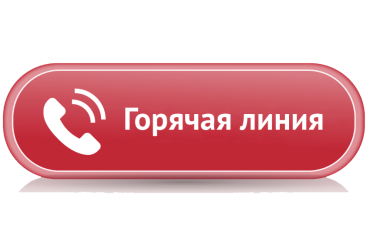 по вопросам ЕГЭ

99 8 26         99 8 20
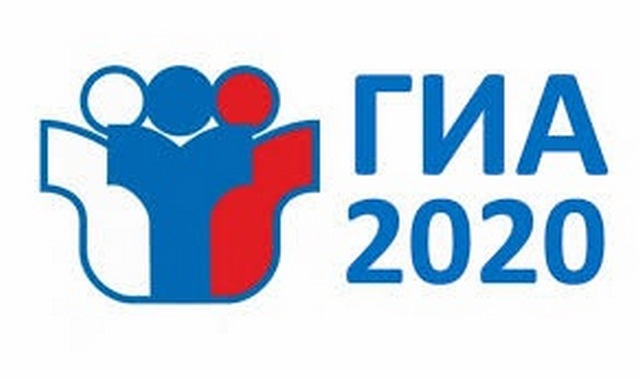 Особенности проведения государственной итоговой аттестации учащихся 11-х классов в 2023 годуБуханцева Марина Юрьевна,главный специалист управления образования26 января 2023г.
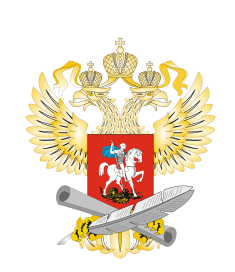